Брейн – ринг
С английского
БРЕЙН – мозг 
РИНГ –площадка для cостязаний
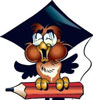 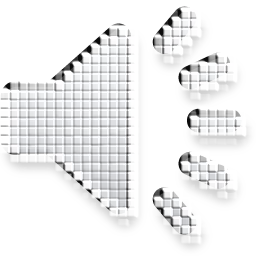 Сова – символ мудрости
Сова является символом мудрости, олицетворением знаний, человеческого опыта. В римской мифологии сова была связана с богиней мудрости Минервой, покровительницей наук, искусств и ремёсел.
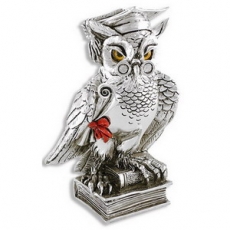 Раунд –  сражение.
I  -  обычный раунд
II -  обычный раунд
III – раунд - борьба за главный приз и 1- ое место
IV – раунд - борьба за 
2 - ое и 3 - е места
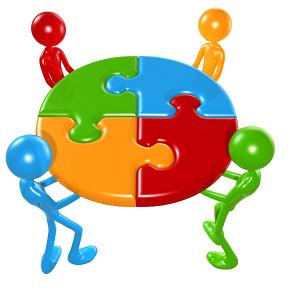 Правила для игроков:
Команды приступают к обсуждению вопроса после звукового сигнала
Время на обсуждение - 2 минуты
Если кто-то из членов команды знает ответ на вопрос, - сообщает об этом капитану.
Капитан принимает решение о подаче ответа или даже о досрочном ответе.
Капитан подает сигнал (лампа) - команда готова дать ответ
Капитан может ответить на вопрос сам или передать право ответа одному из игроков команды.
Если капитан подал сигнал, а его команда не готова к ответу или если кто-то из членов команды выкрикнул ответ до того, как их капитан сигнализировал о готовности к ответу, то команда теряет право на участие в текущем вопросе. Даже если был дан правильный ответ, команде, нарушившей правило, очко не присуждается
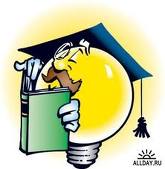 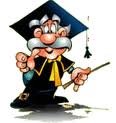 Первый 
раунд
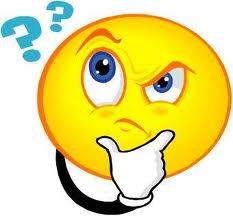 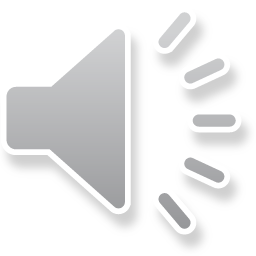 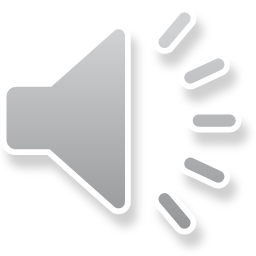 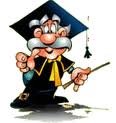 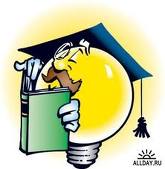 Второй 
раунд
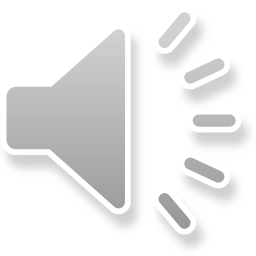 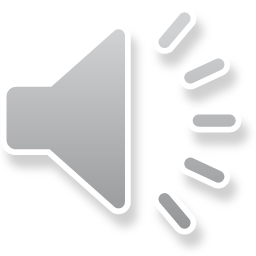 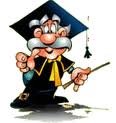 Третий
раунд
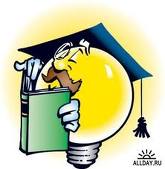 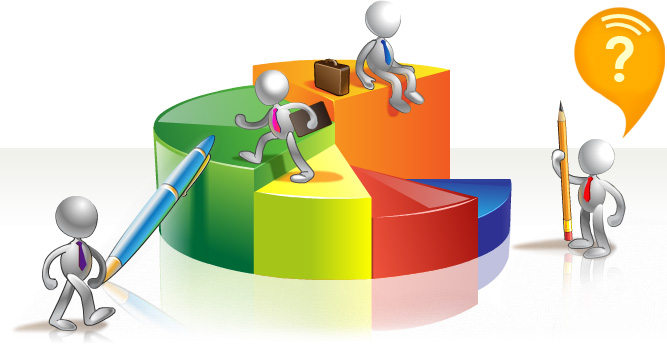 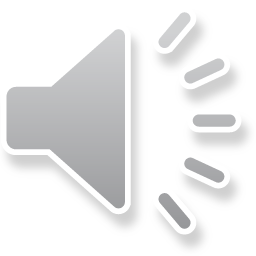 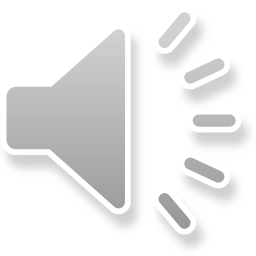 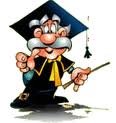 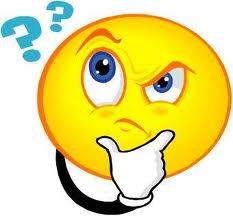 Четвёртый
раунд
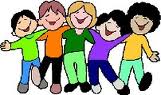 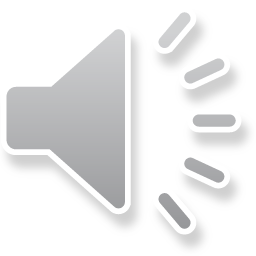 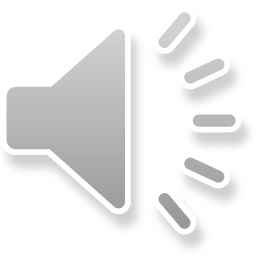 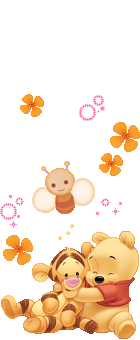 Дорога добра
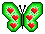 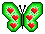 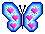 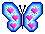 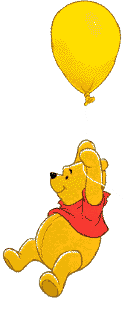 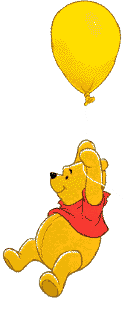 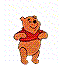 Шагаем, подпрыгивая!
Улыбаемся! Всем весело!
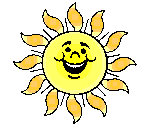 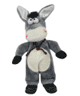 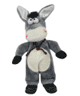 Поворачивайся в разные стороны, 
пританцовывая!
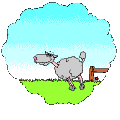 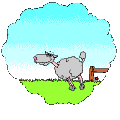 Прыжки
1-2  - на правой ноге,
3 – 4  - на левой ноге!
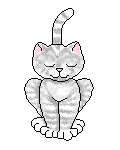 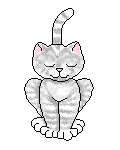 Приседаем и встаем!
Никогда не устаём!
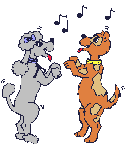 Танцуем парами
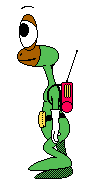 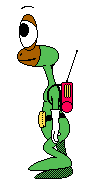 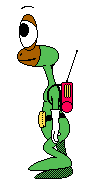 Шагаем друг за другом.
Вперед 4 шага,
Назад 4 шага!
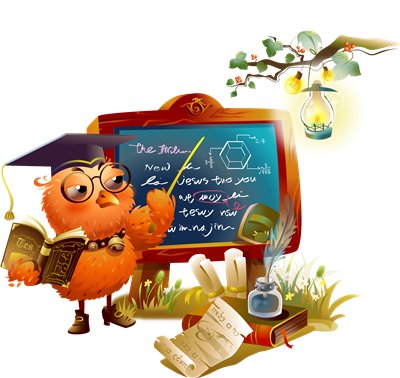 Спасибо всем за игру